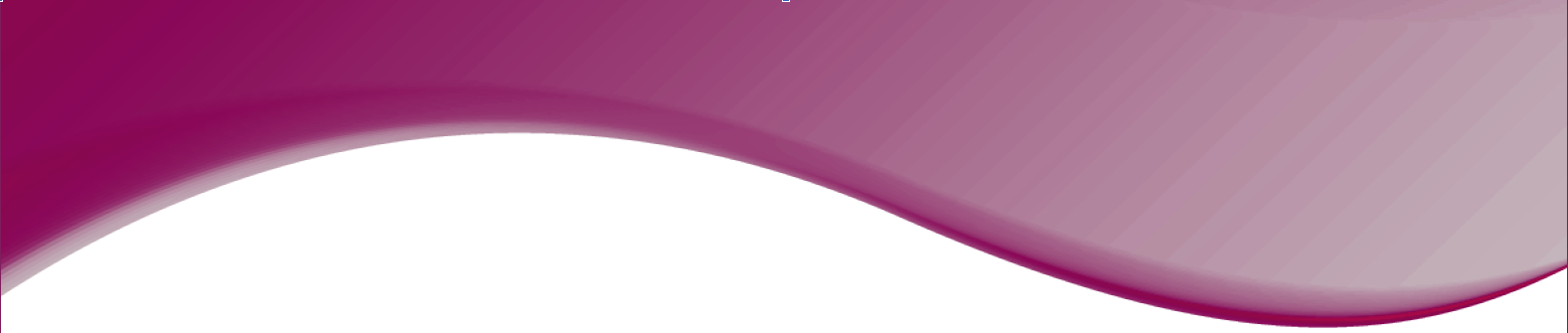 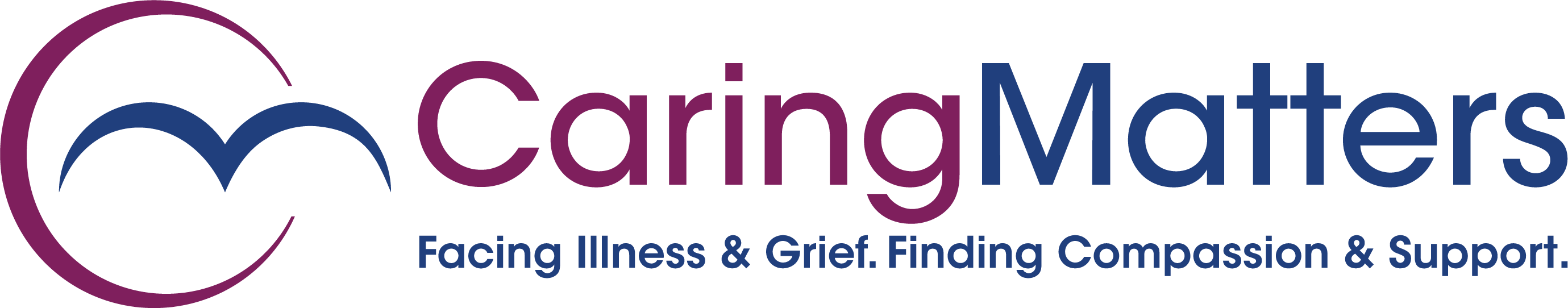 518 South Frederick Avenue, Gaithersburg, MD 20877  
301-869-HOPE (4673) 
301-990-4909 (fax)  
CaringMatters.org
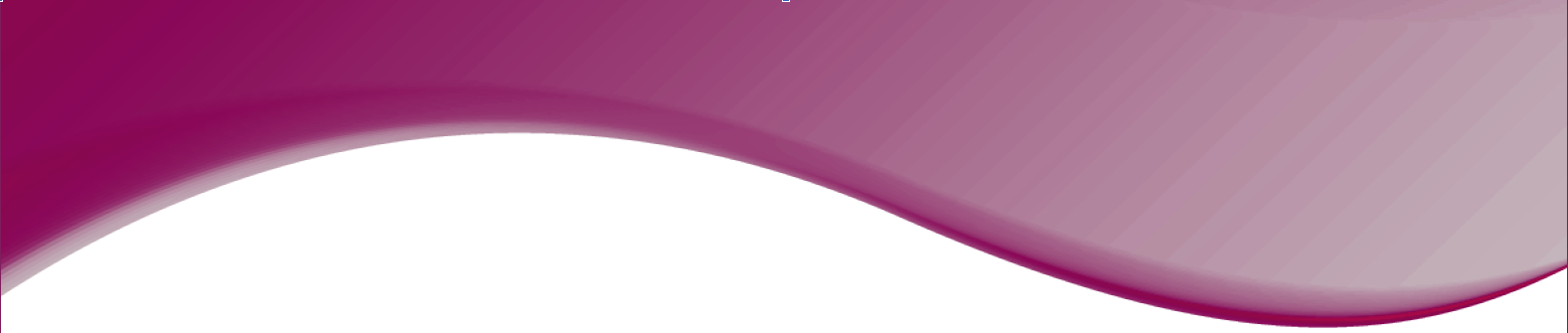 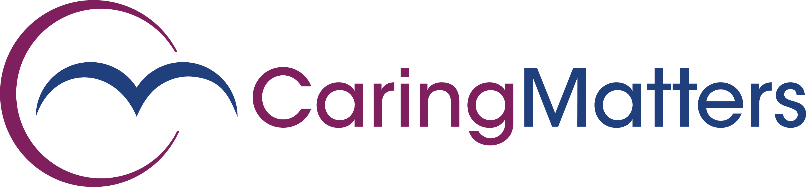 A community-based, nonprofit organization serving Montgomery County since 1989

Provide compassionate social support services, without charge, through a trained volunteer network
Raise awareness through Community Education programs
Serve children, adults and families facing serious illness, caregiving challenges, end-of-life, loss and grief
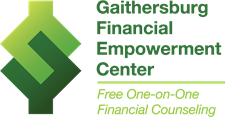 Free, confidential financial coaching for Gaithersburg residents

Get help with your financial goals – saving for a big purchase, paying down debt, improving credit scores, and much more

Monthly webinars on financial topics

A free public service of the City of Gaithersburg
Learn more and make an appointment: www.gaithersburgmd.gov/fec
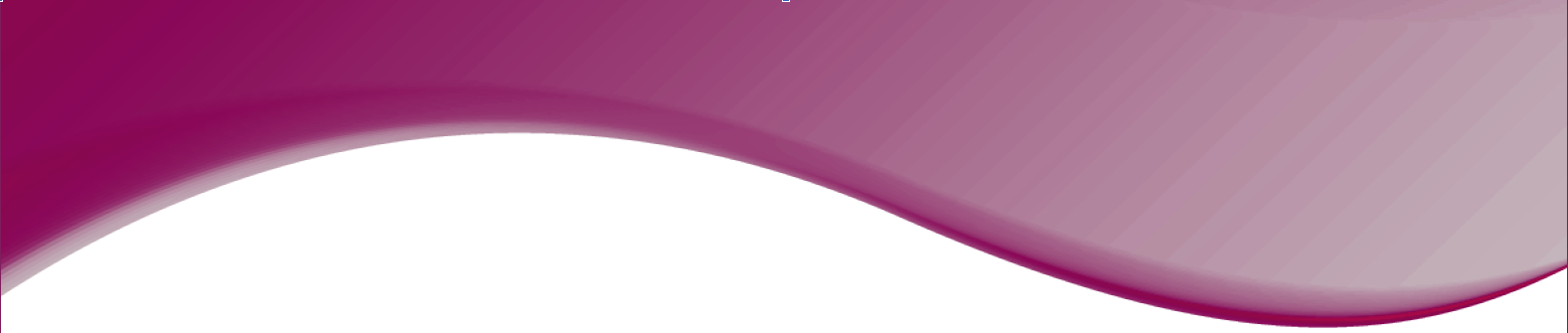 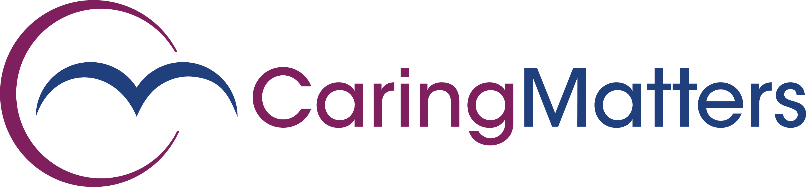 Organizing Your Personal Information
January 2024
Sue DeGraba
sdegraba@gmail.com
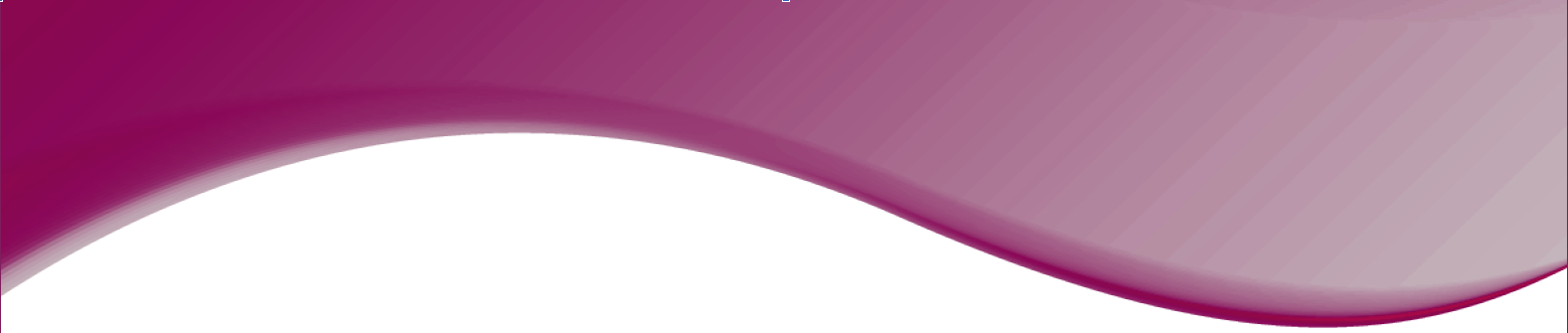 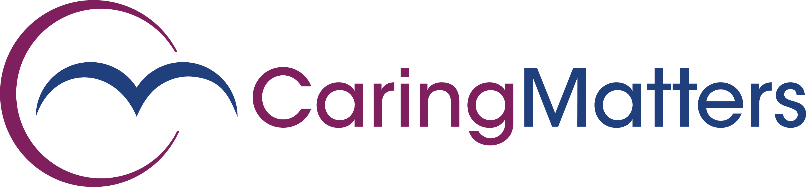 Disclaimer
This is not legal advice.  For legal advice you must consult an attorney.
This is not tax advice.  I am not a practicing CPA.
This is my lessons learned about organizing financial information from lessons learned while helping multiple family members and friends during serious illness and death.
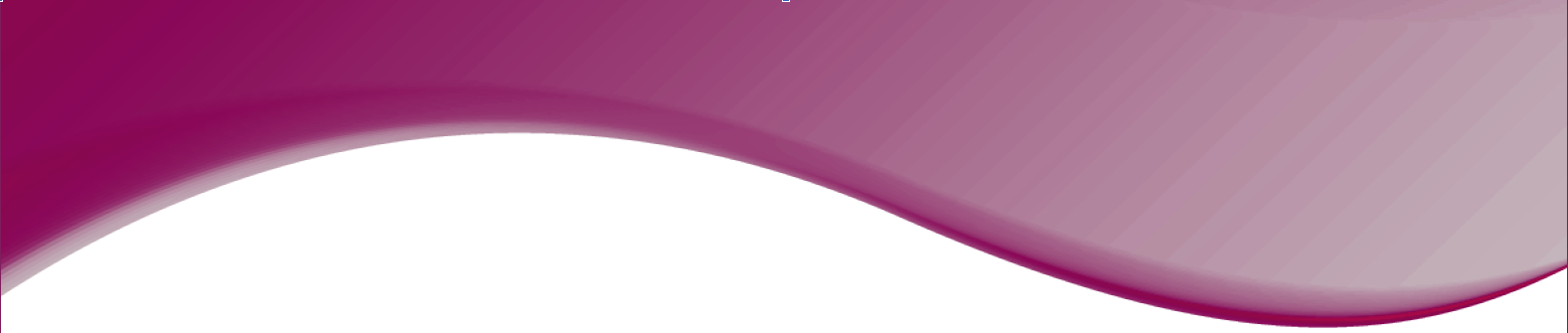 Why should you gather and organize your information?
Is a lasting gift to your loved ones and helps them in a stressful time
Helps  make sure your wishes are followed
Helps ensure they don’t miss important information
Helps someone deal with your needs if you can’t communicate – especially applying for Social Security, Medicare, Medicaid and other programs
May help you simplify or organize your records to make your life easier
Updating annually is easier once you’ve created the records
Good time to update beneficiaries and authorizations for access
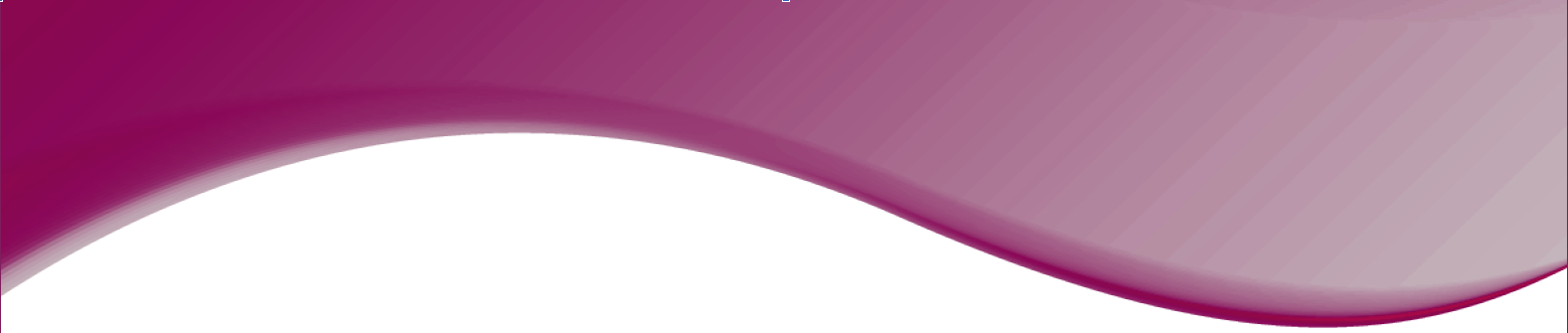 When do I share this information?
That depends entirely on your circumstances and wishes
You may become unable to speak and communicate location
There may be reasons not to share in advance
Disagreements between siblings
Not wanting to disclose your financial situation
Helps your family or friend assist you if you are incapacitated – applying for Social Security, Medicare or Medicaid
Most helpful if easily found in an emergency (accident, illness)
You may want to consider storing a copy somewhere other than your home in the case of fire
You  should keep it somewhere secure as it could cause problems if lost/stolen
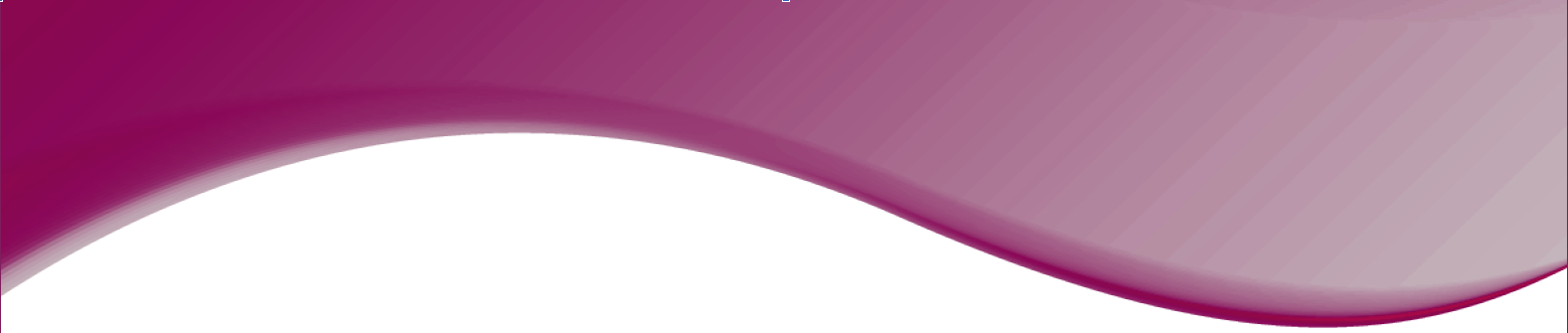 Sections
1.  Letter(s) of instructions/directions
2.  Identification documents including but not limited to
Social Security card
Personal identification
Medicare card
Medicaid cards
Health insurance card(s)
Birth certificate
Adoption papers 
Immigration papers
Marriage and divorce papers
Death certificate of a spouse
Passport
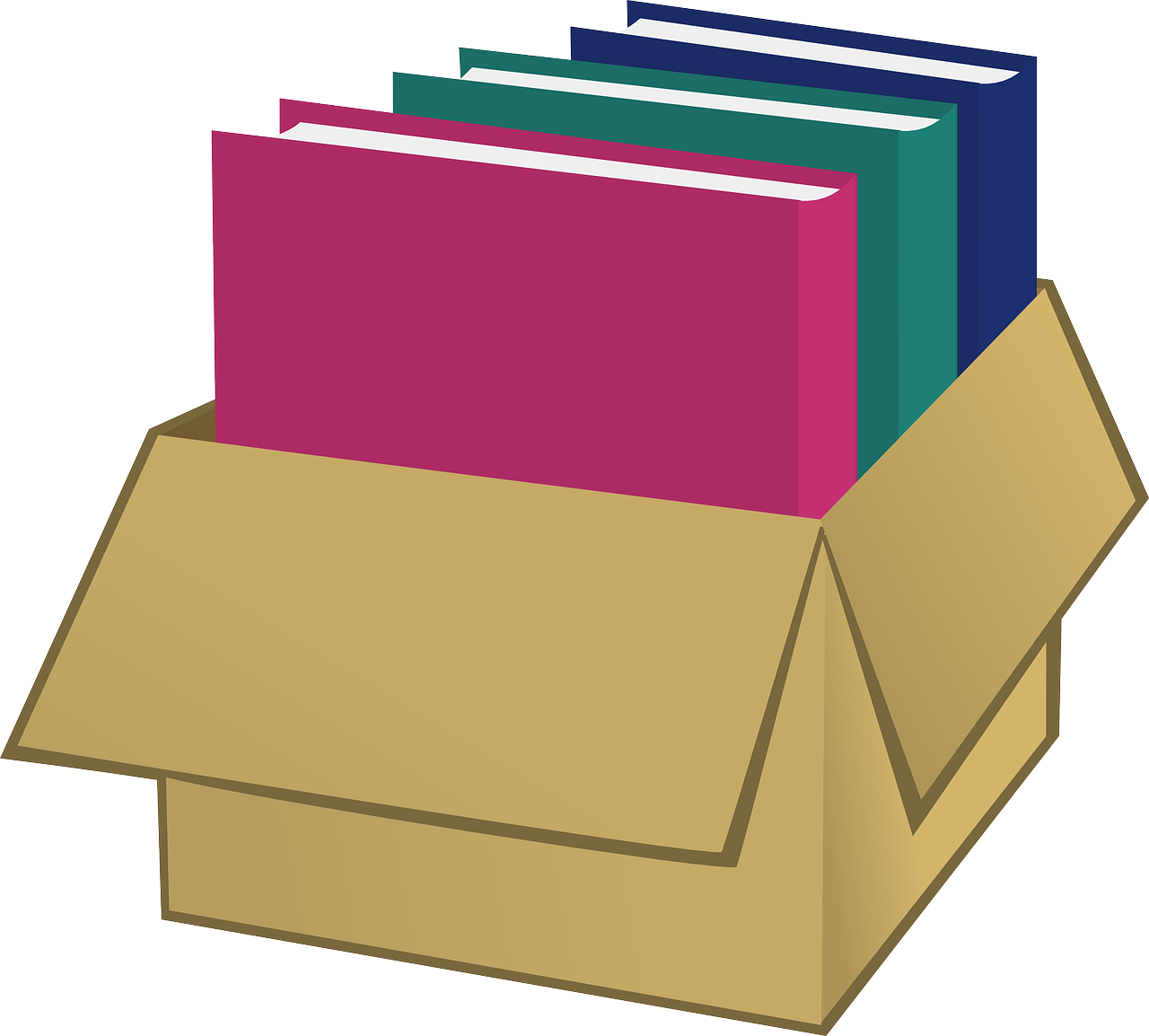 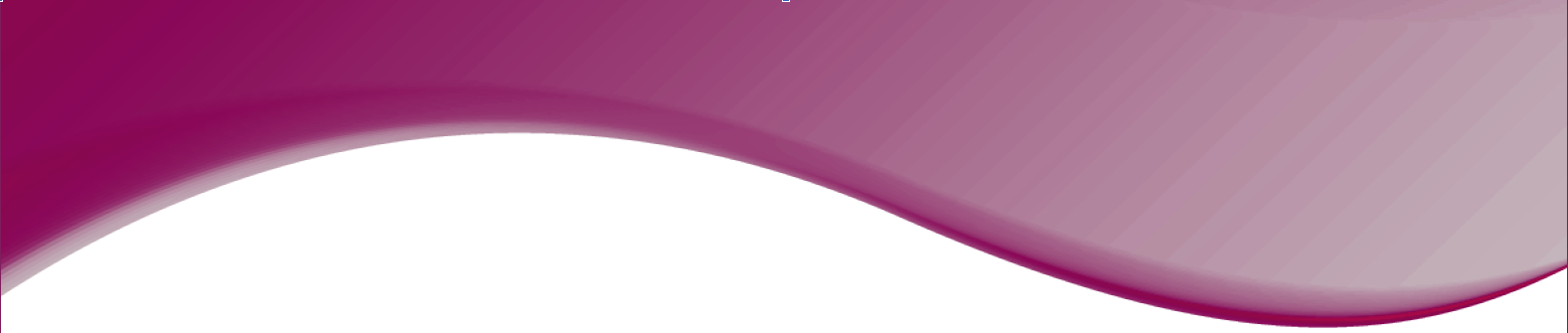 Important Contacts
Children, Siblings, Parents, other close family members
Clergy
Lawyer
Doctors
Dentists
Employer
Landlord
Close Friends
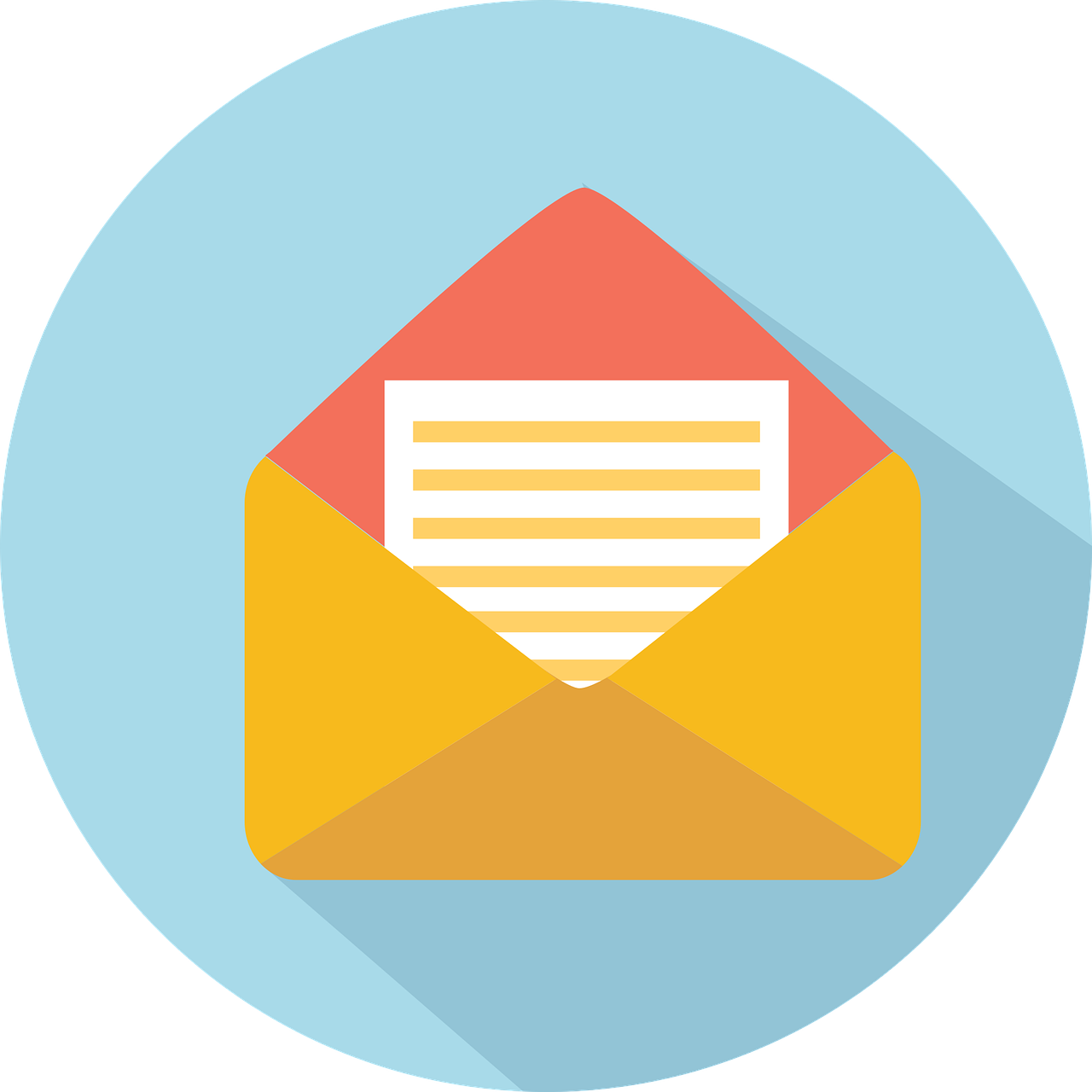 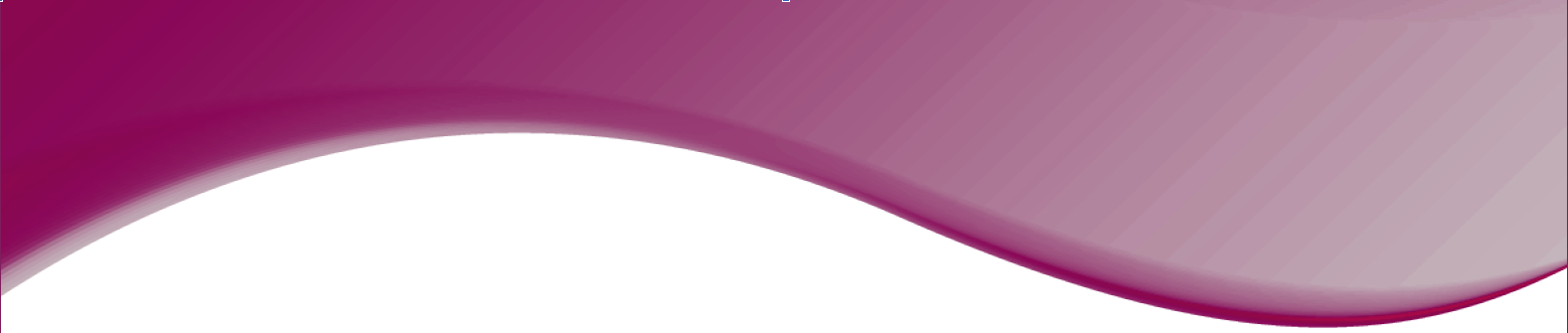 Health records
List of current medications
Important information about current illnesses, operations
Immunizations
Date of last regular tests (Mamogram, PSA, Eye exam)
Vision prescription
Hearing aid information
Preference of nursing or rehab facilities
Preference for home health care
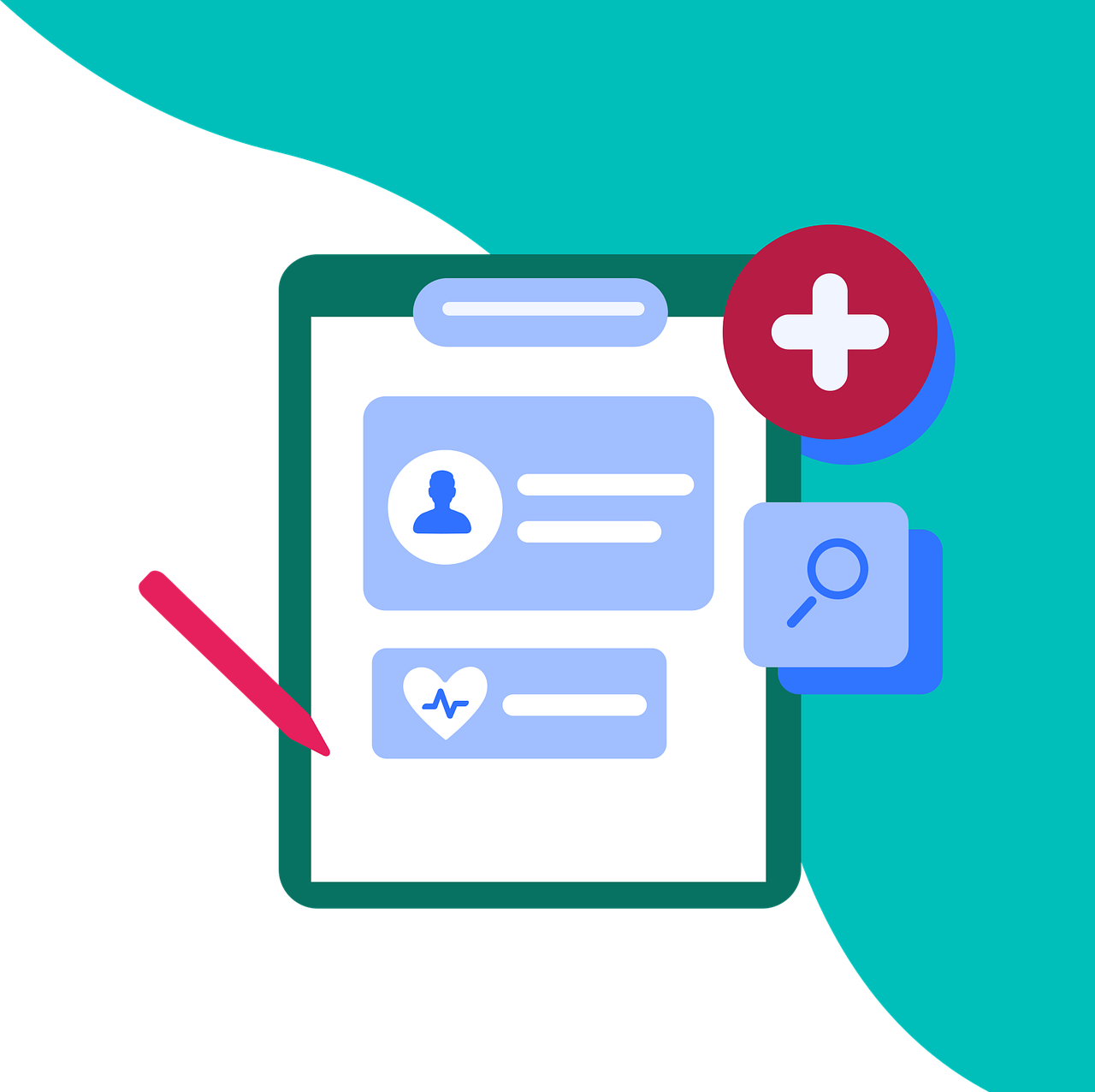 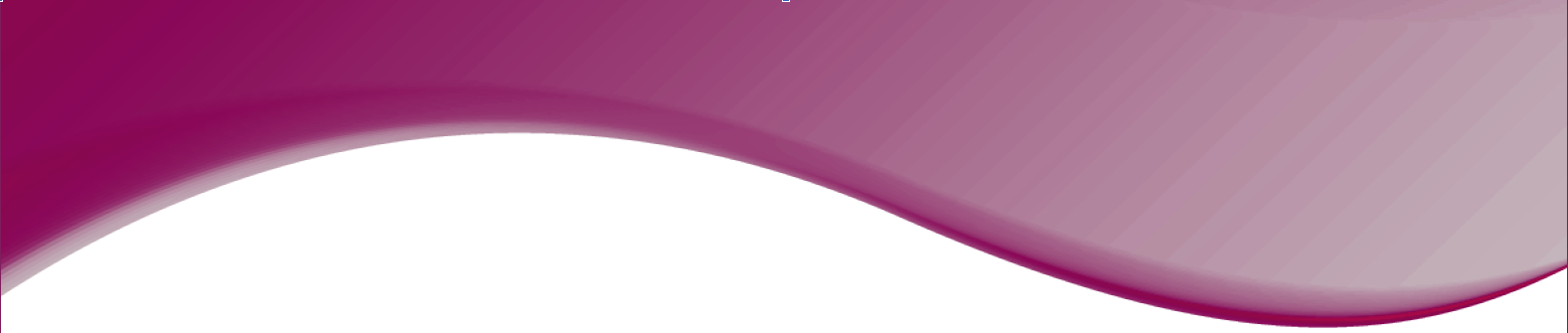 Legal Documents
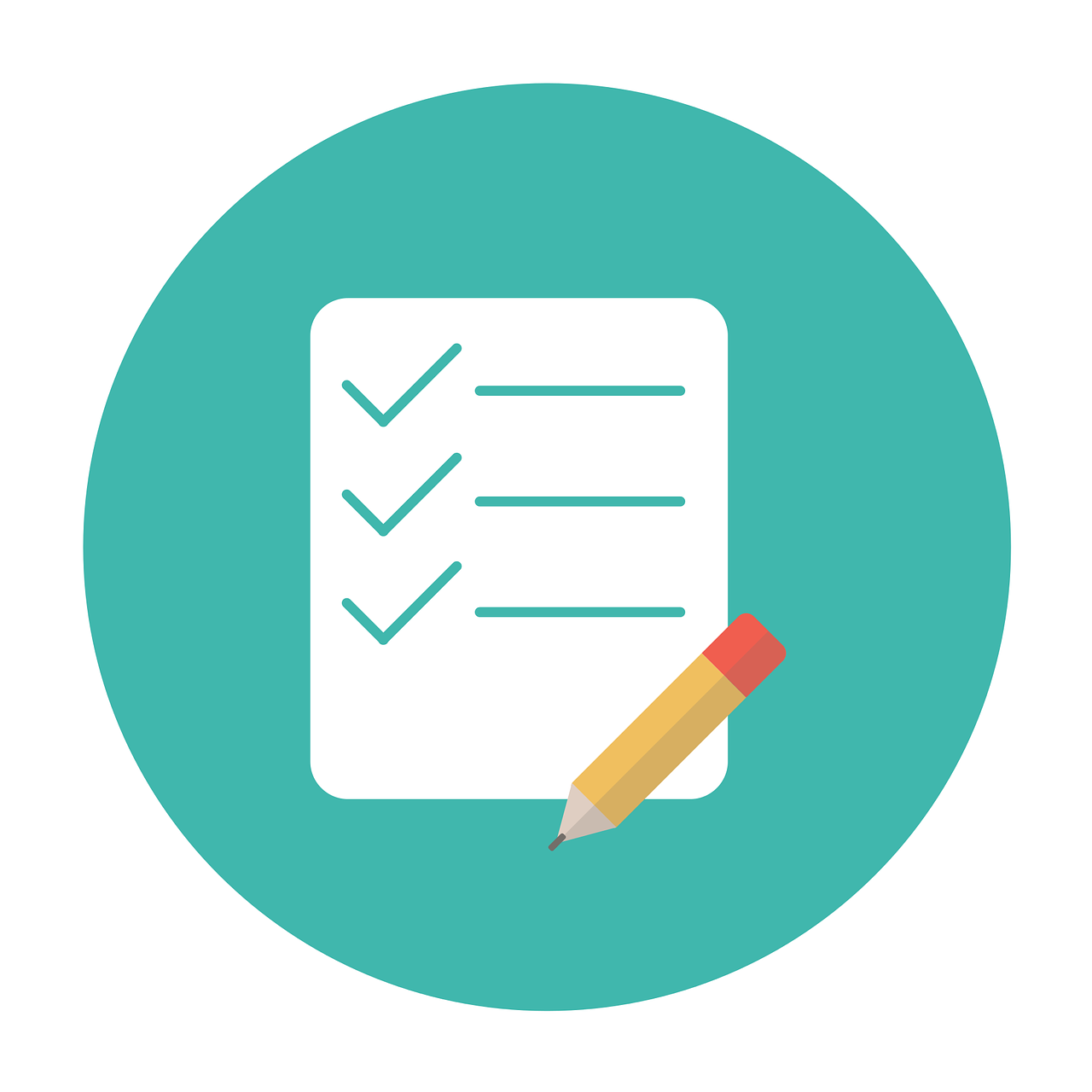 Power of attorney
Will
Medical advance directive

How up to date are these documents?
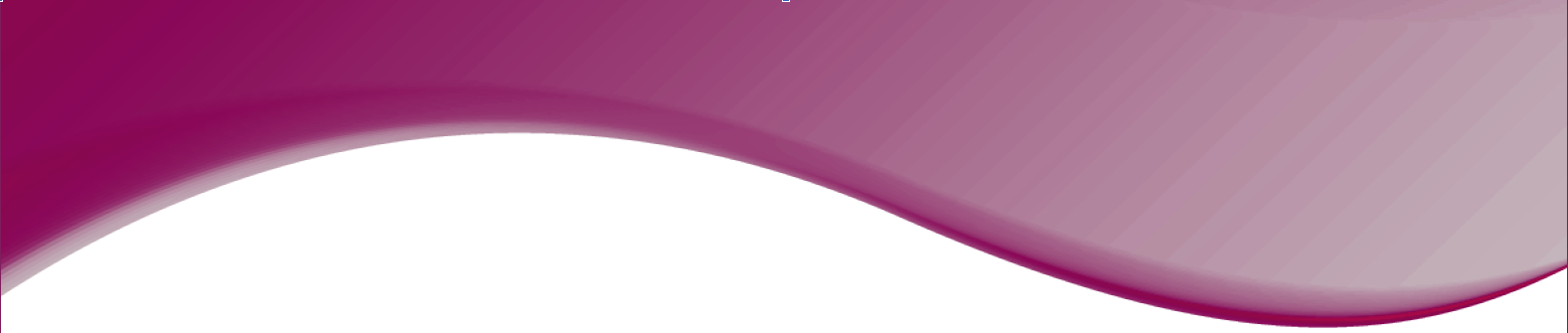 Funeral arrangements/Bequests
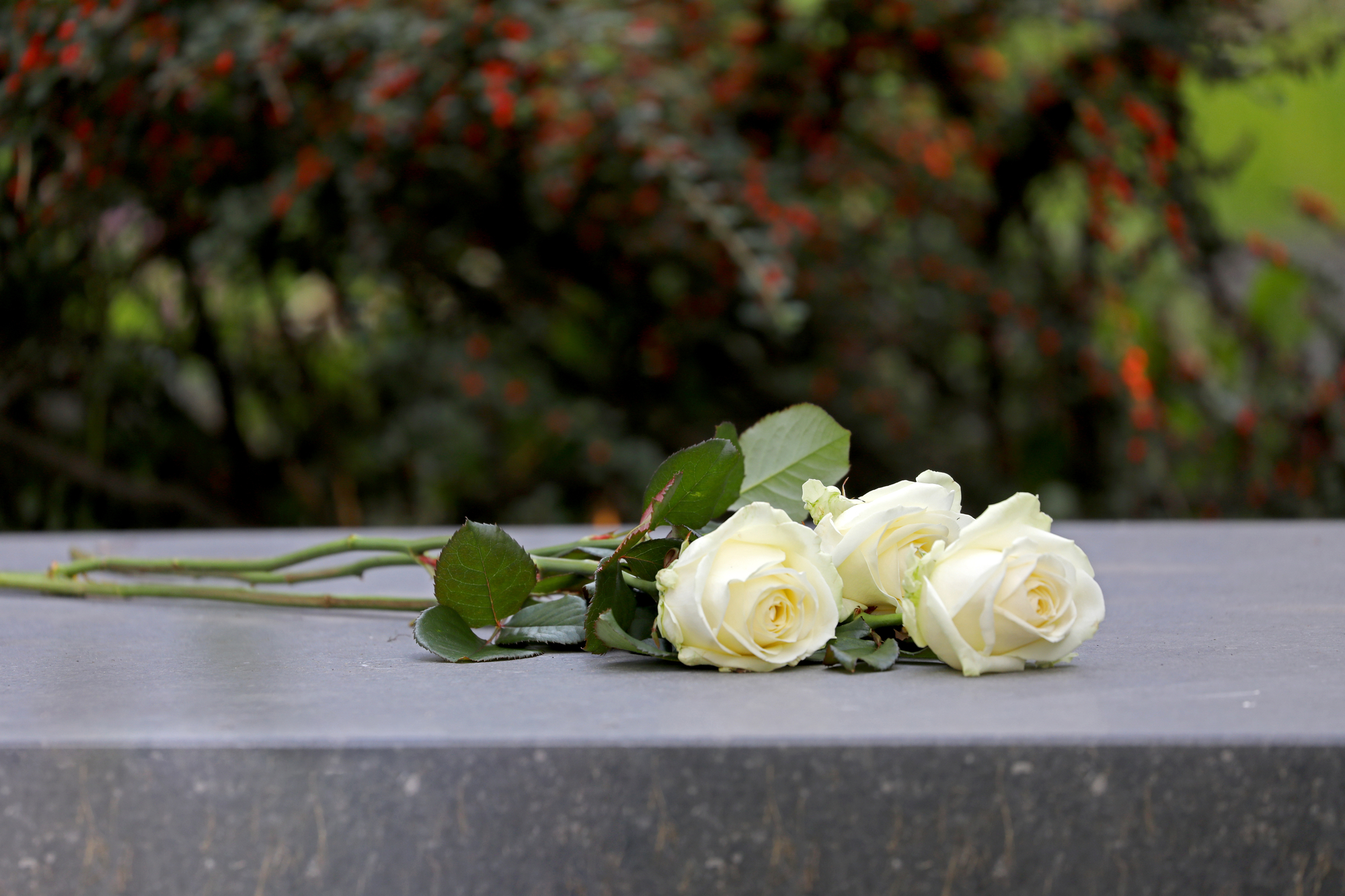 Premade arrangements, if any
Burial or cremation?
Services?
Prepaid accounts, if any
Preferences/gifts
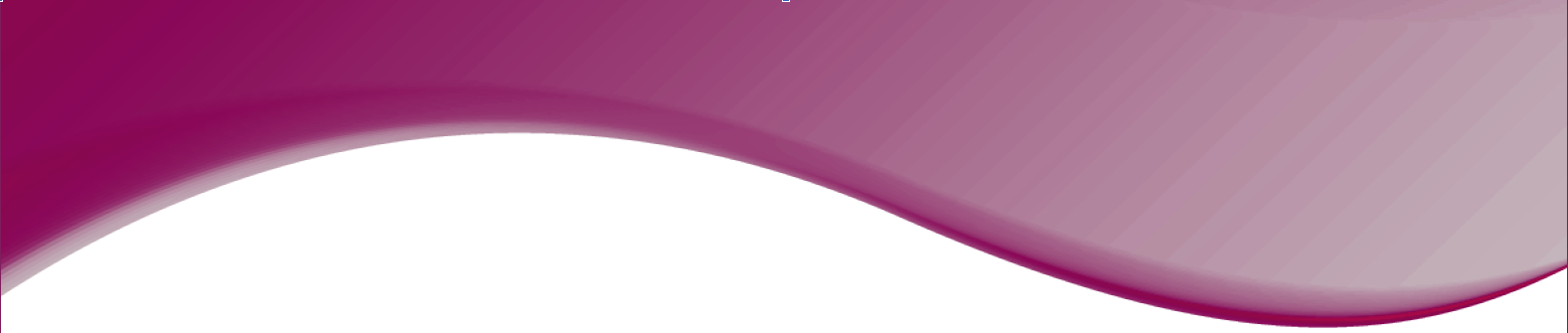 Pet(s)
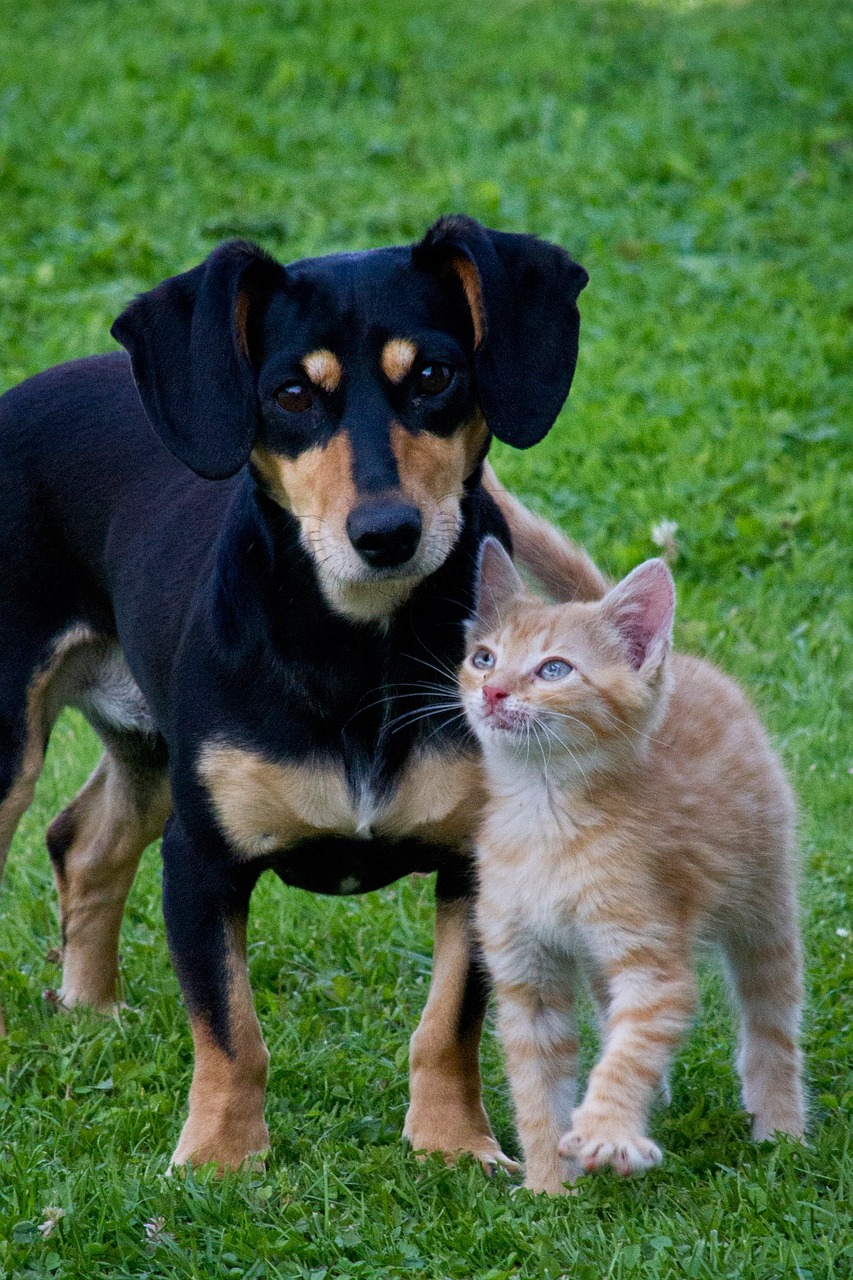 Arrangements for care of pets 
Caretakers
Kennels
Veterinary contact
Immunization records
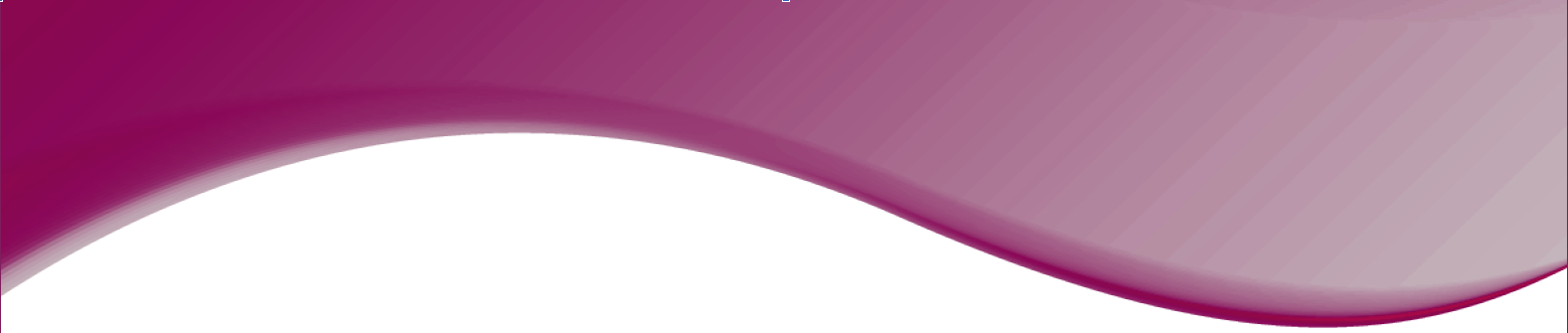 Safe Deposit Box and other Locations of Information
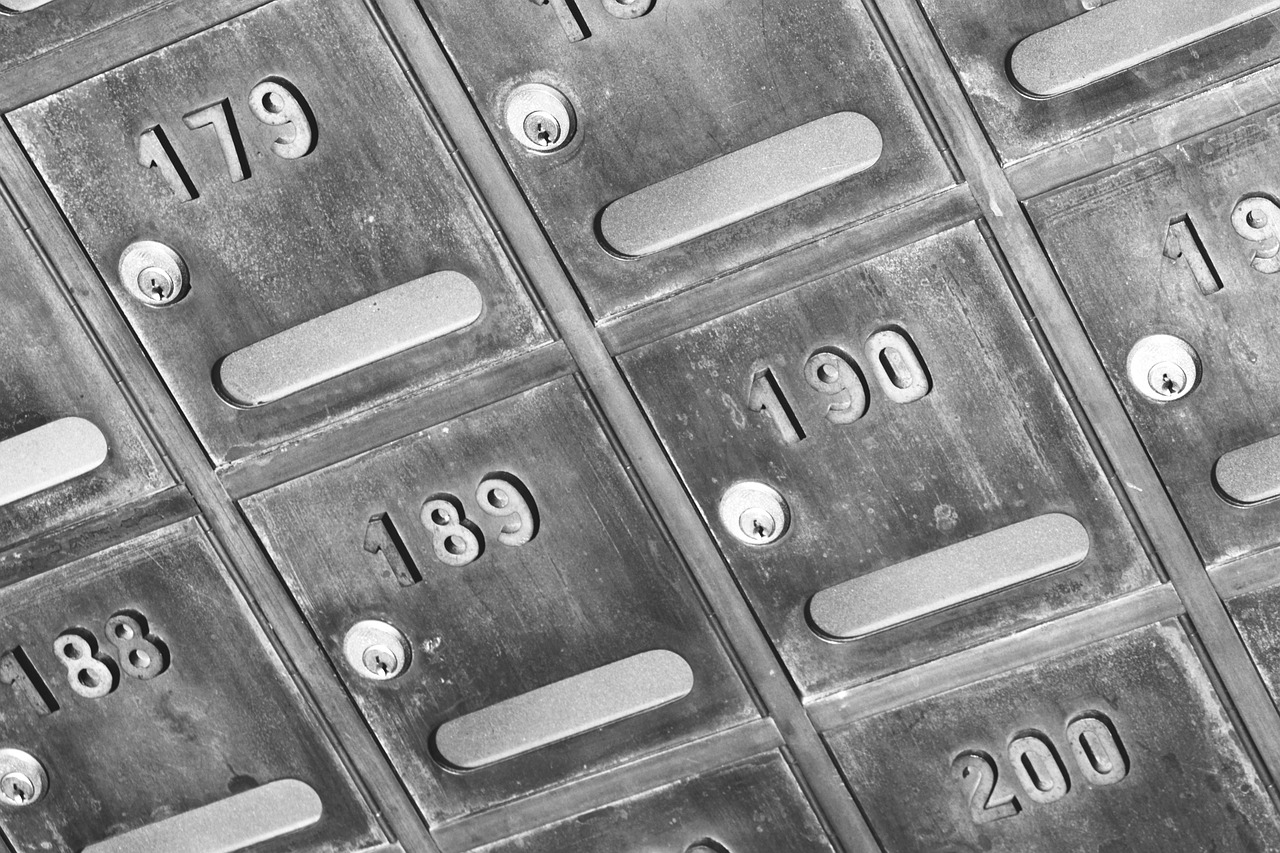 Box and key location
Location of and access to other items (home safe, fire-proof box)
Location of family photos and keepsakes
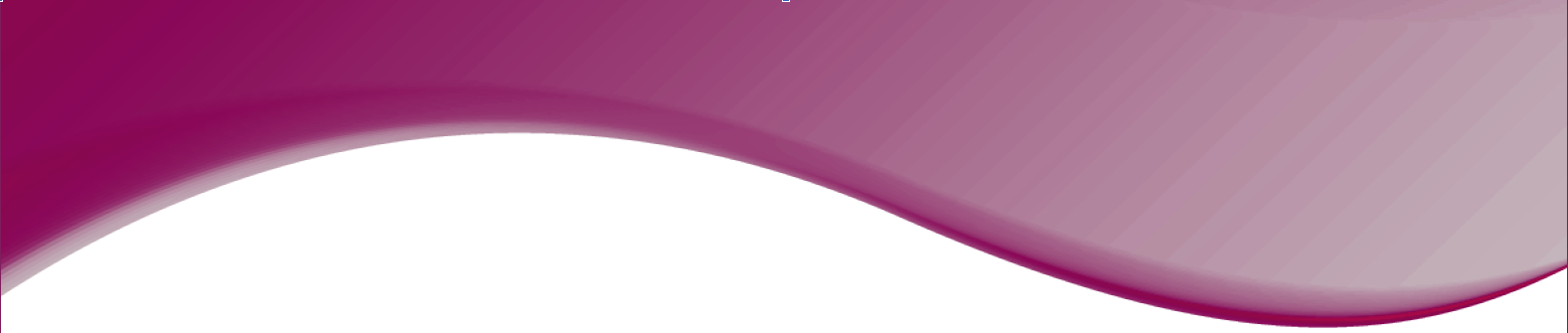 Personal Balance Sheet
List of values of assets
List of values of liabilities (debts)
Net worth
Update at least annually (I do twice a year June 30 and Dec 31)
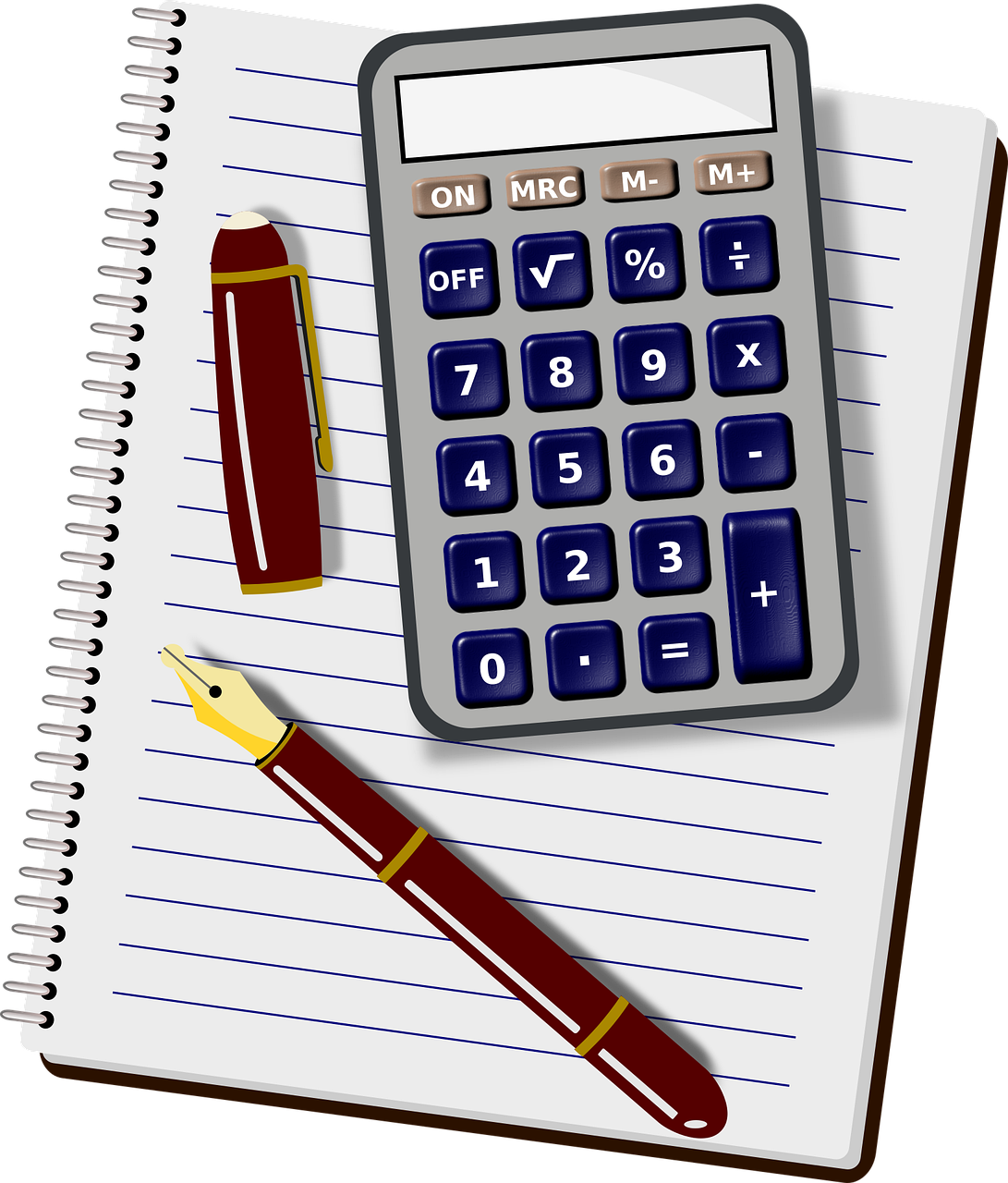 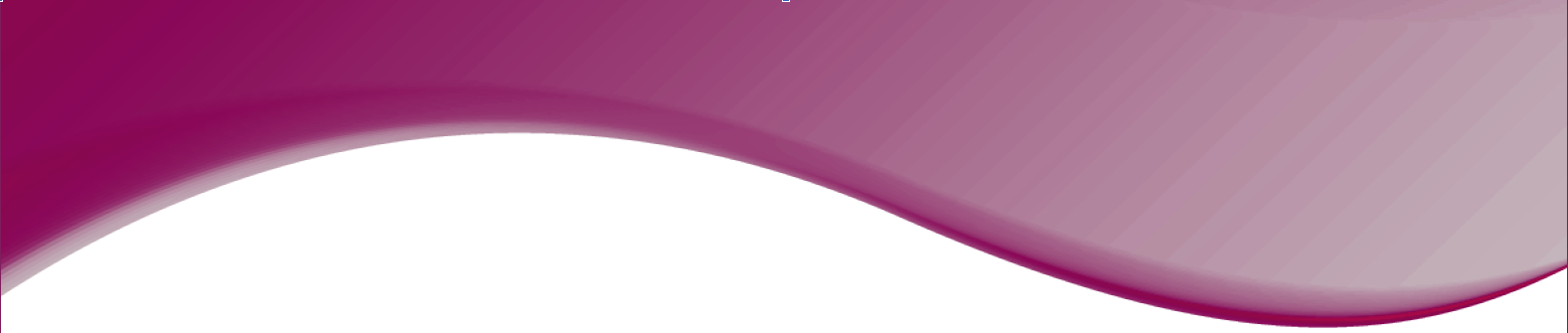 Details on assets
List of bank accounts
Lists of retirement/investment accounts
Cars/boats (location/copy of titles)
Any money owed to you by someone else (documentation?)
Value of home/basis in home
Cash value of life insurance
College savings accounts
Rental property
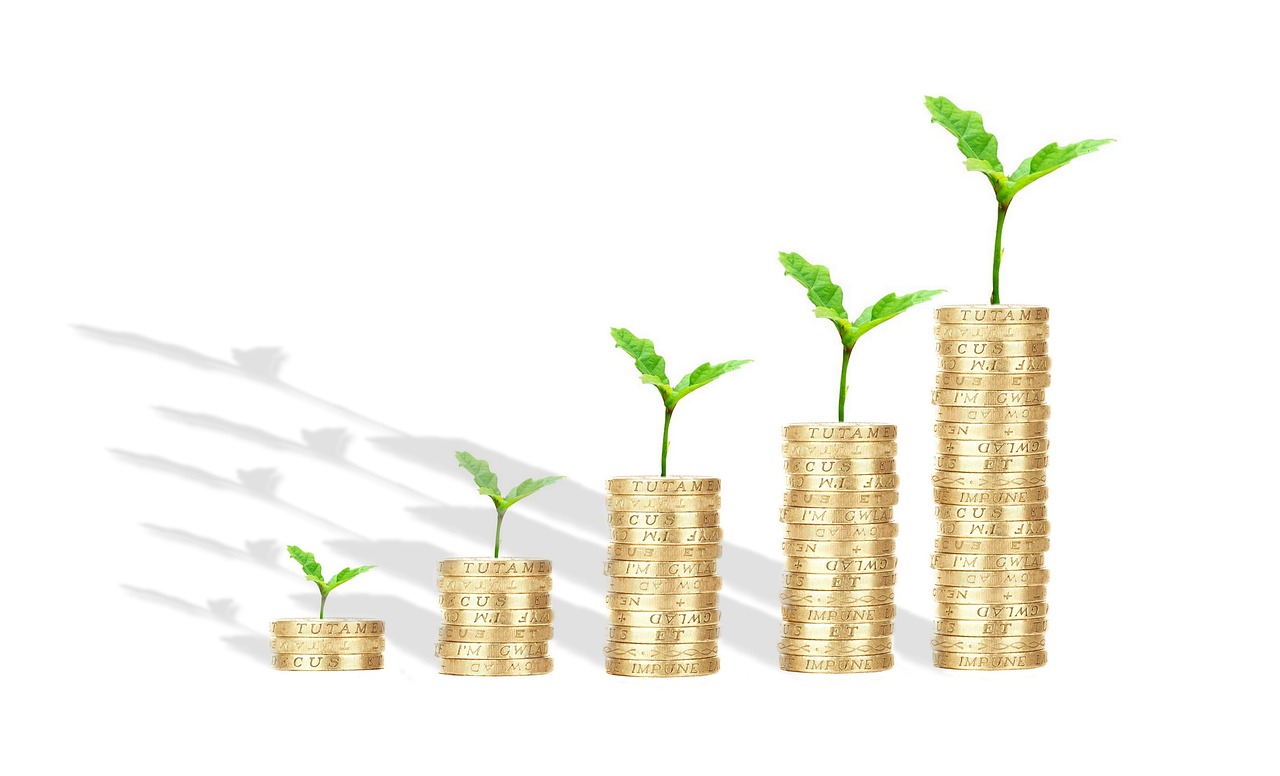 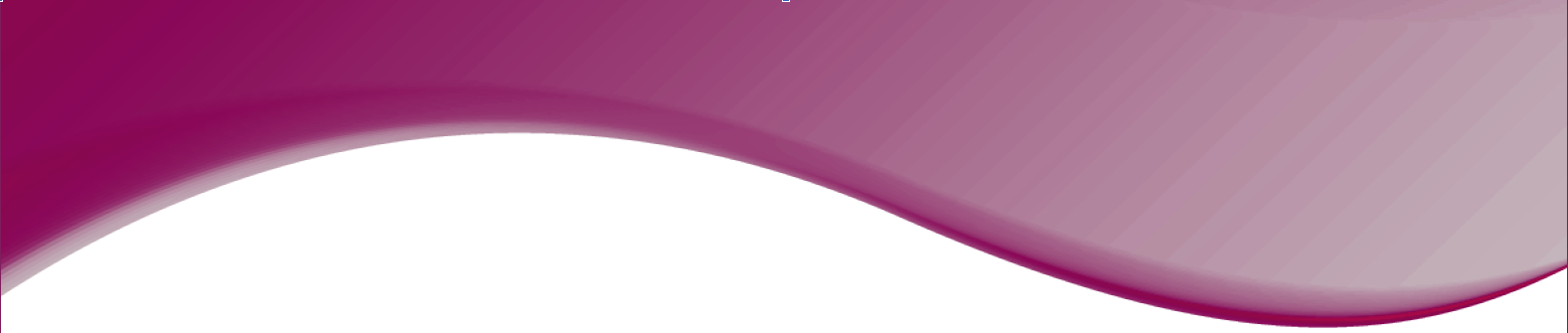 Details on debts
Mortgage/home equity
Credit cards
Student loans
Any other debts

When are payments due?
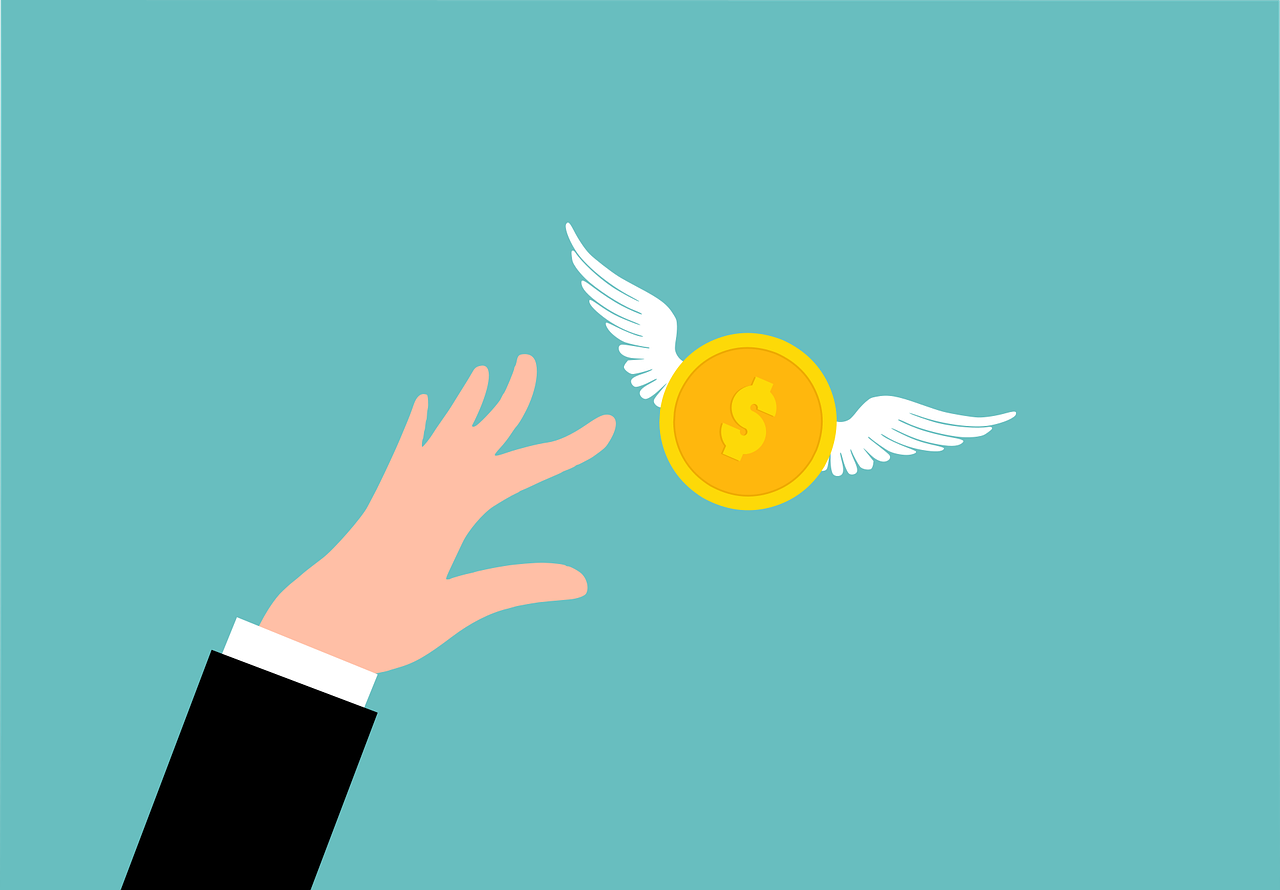 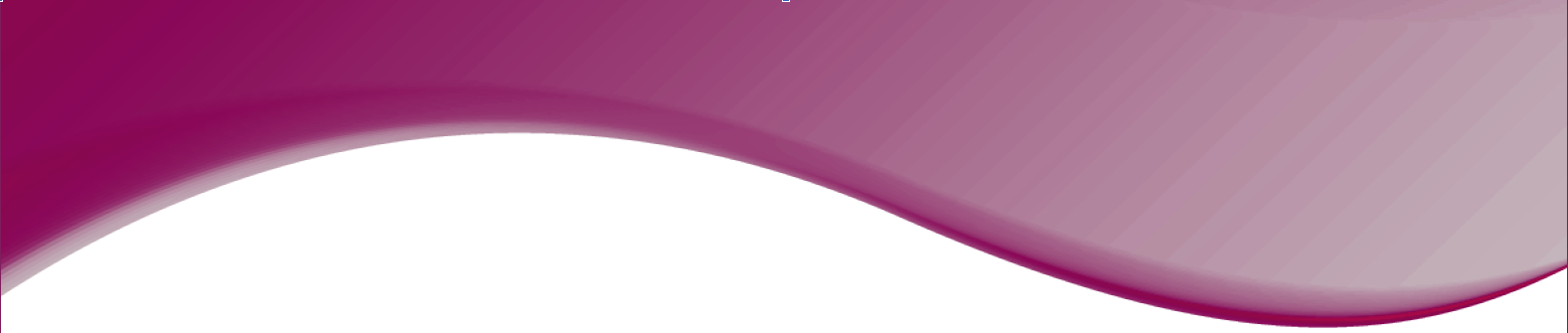 Income sources
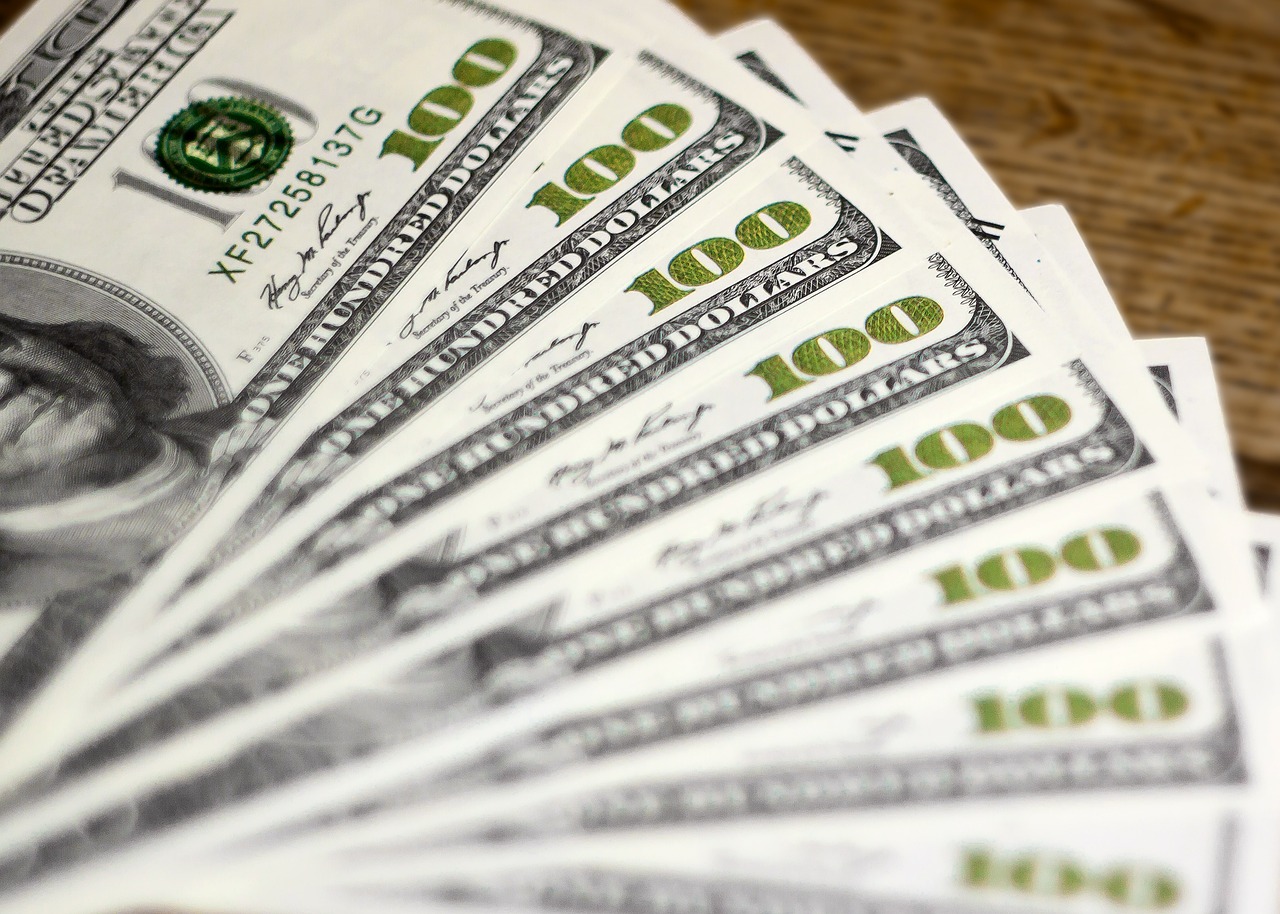 Wages
Business
Social Security 
Pension/military retirement
Investments
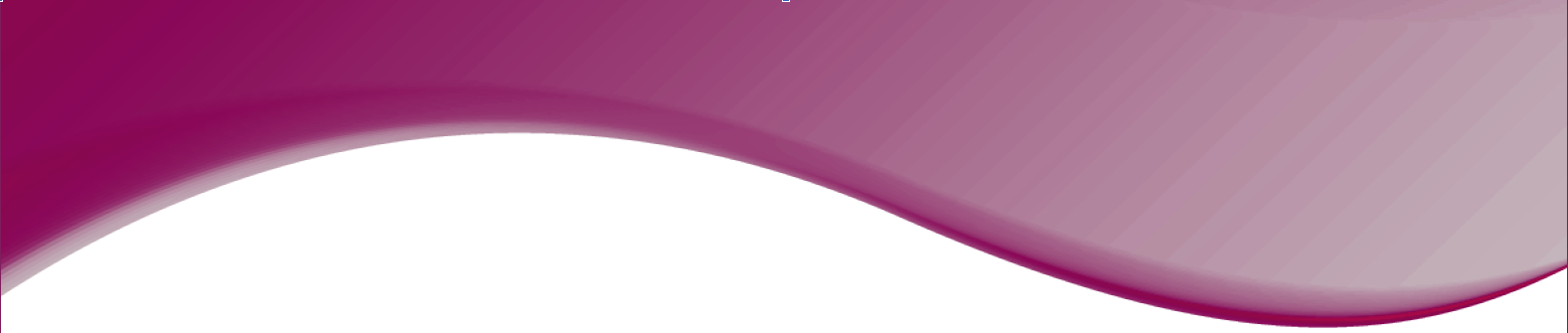 Insurance
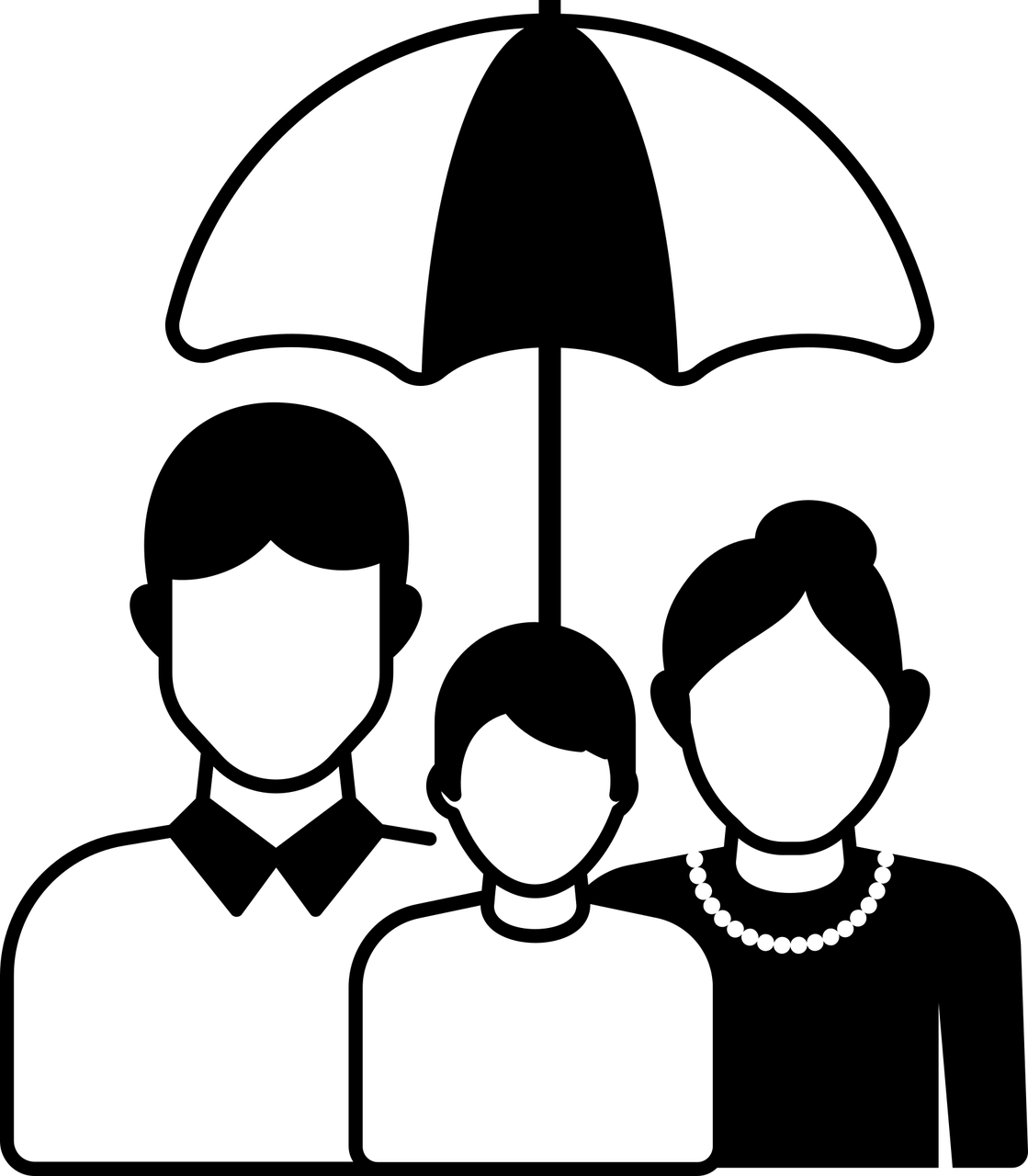 Life Insurance
Homeowners/renters
Car
Other property
Disability
Long term care
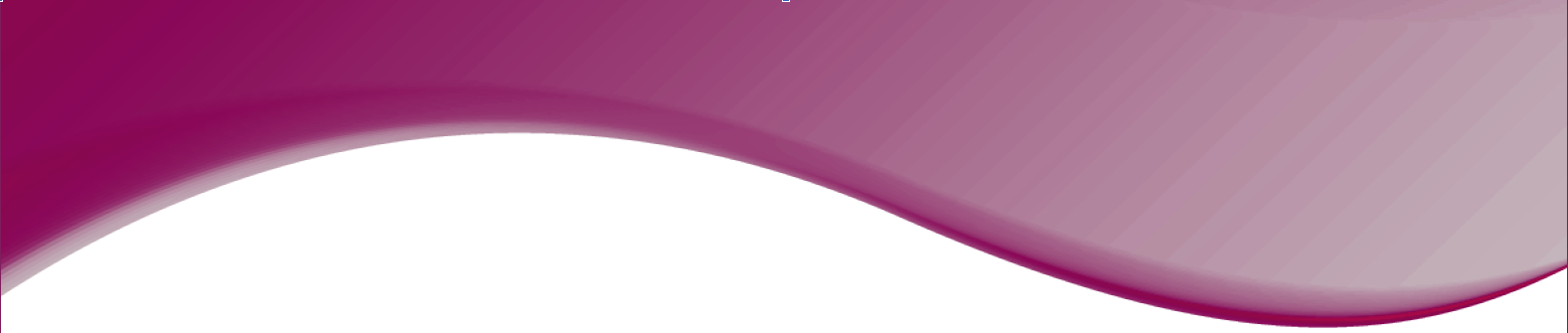 Tax Returns
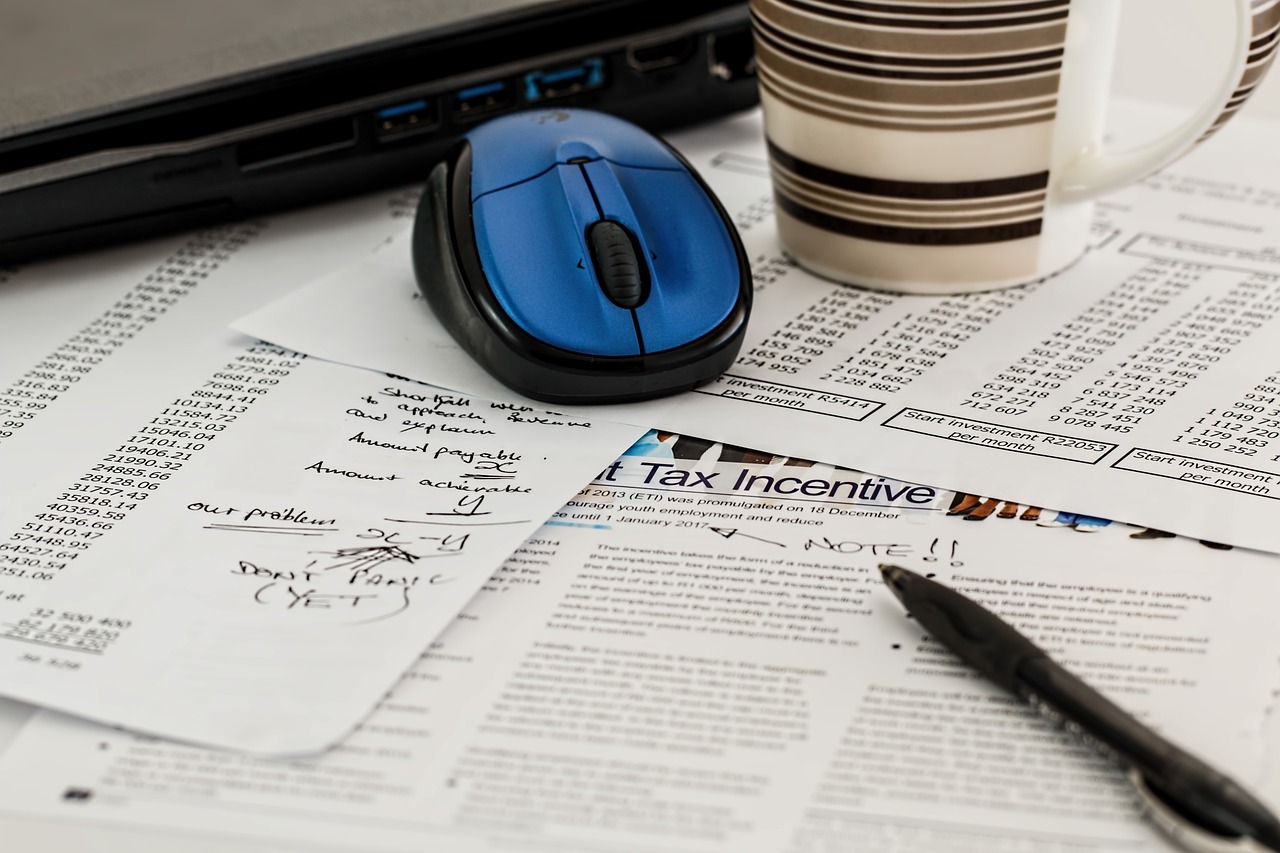 Most recent federal and state
Information on any estimated payments made
Awaiting any refunds from prior year?
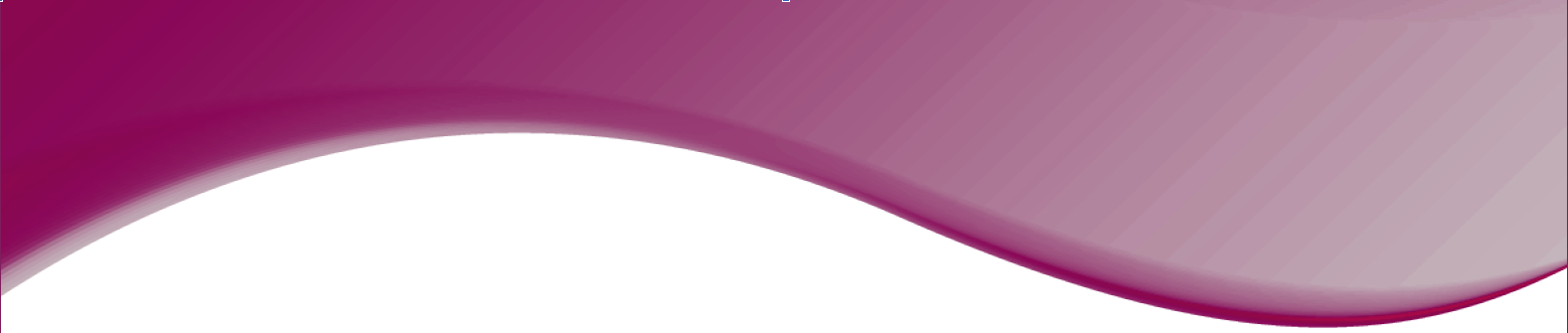 Social Media and Website Access
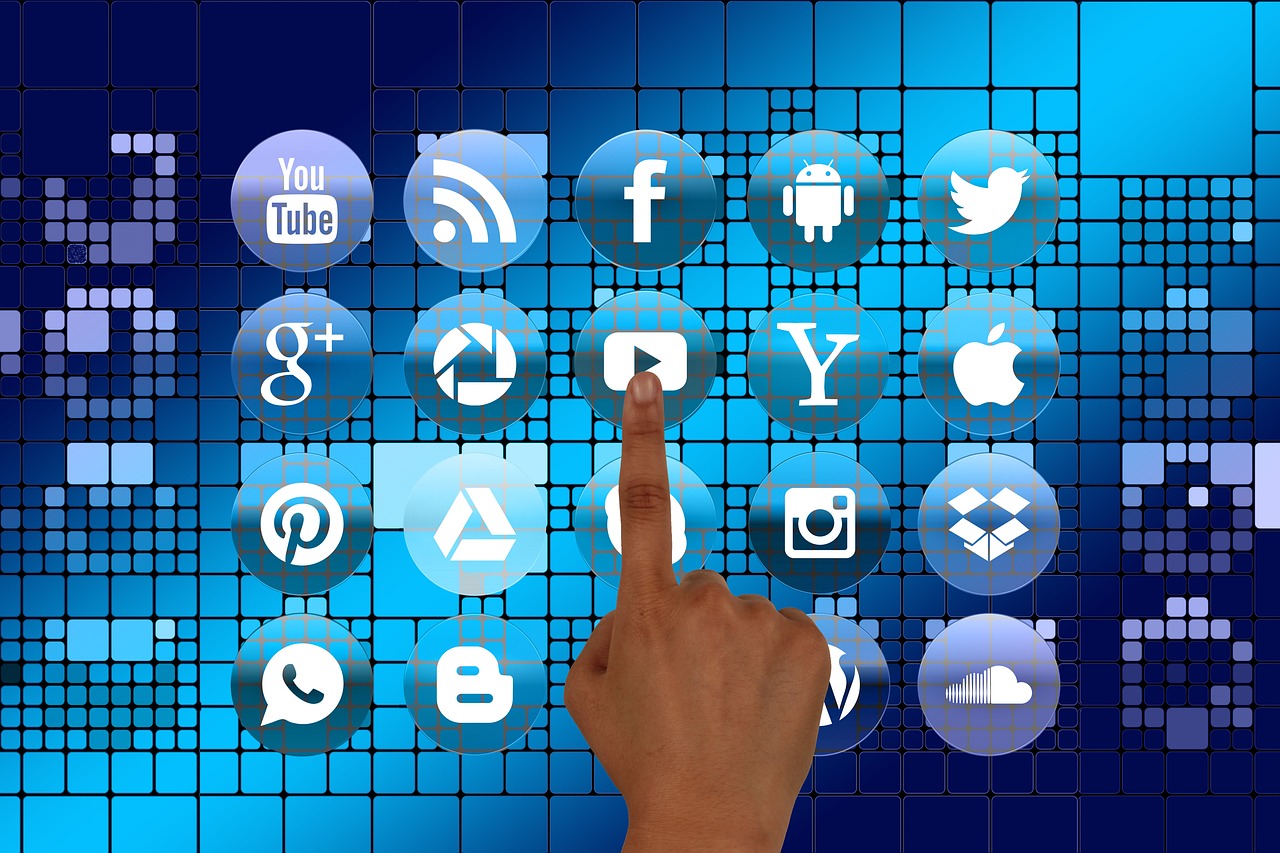 Social media
Email
Online banking 
Online investments/crypto
Other frequently accessed sites

Accounts and passwords
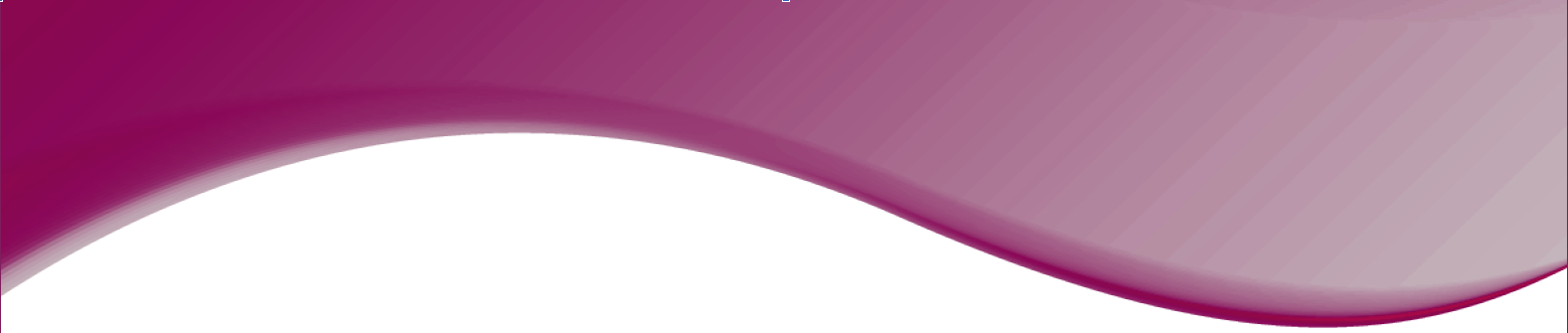 Important Questions as You Put this Together
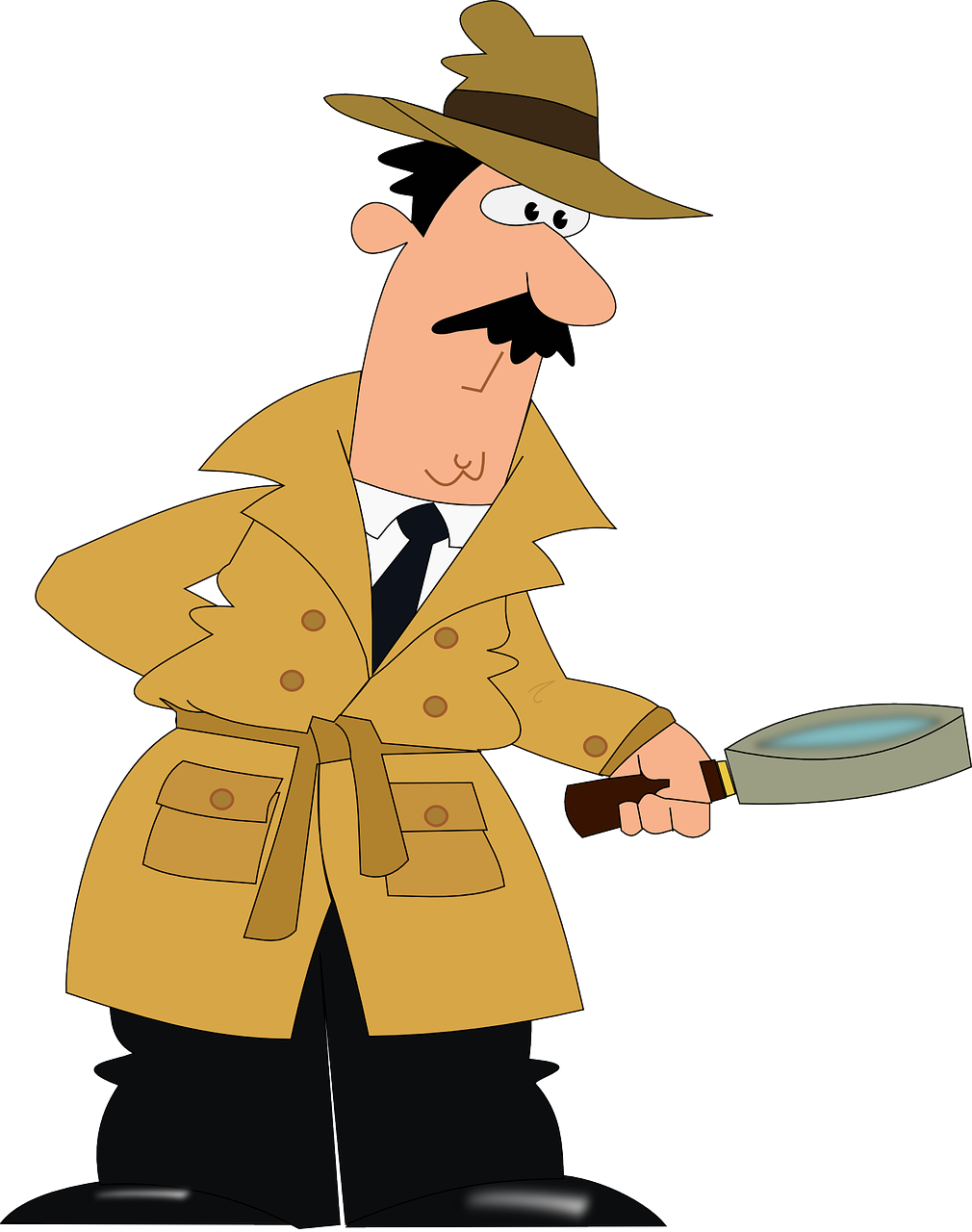 Do I have too many bank or retirement accounts?
Do I know who are the beneficiaries on these?  If in doubt UPDATE!
Do I have accounts where the co-owner needs to be changed?
Are my legal documents up to date?
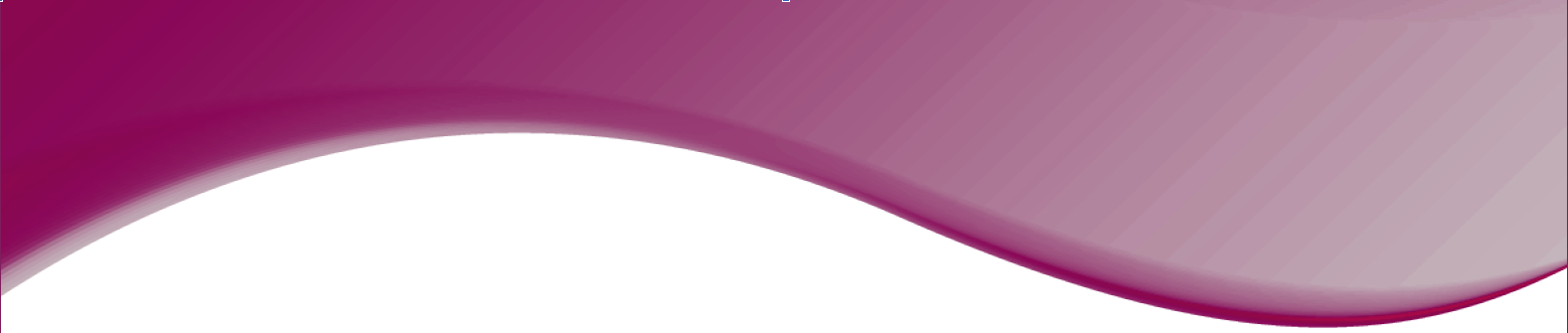 Questions?
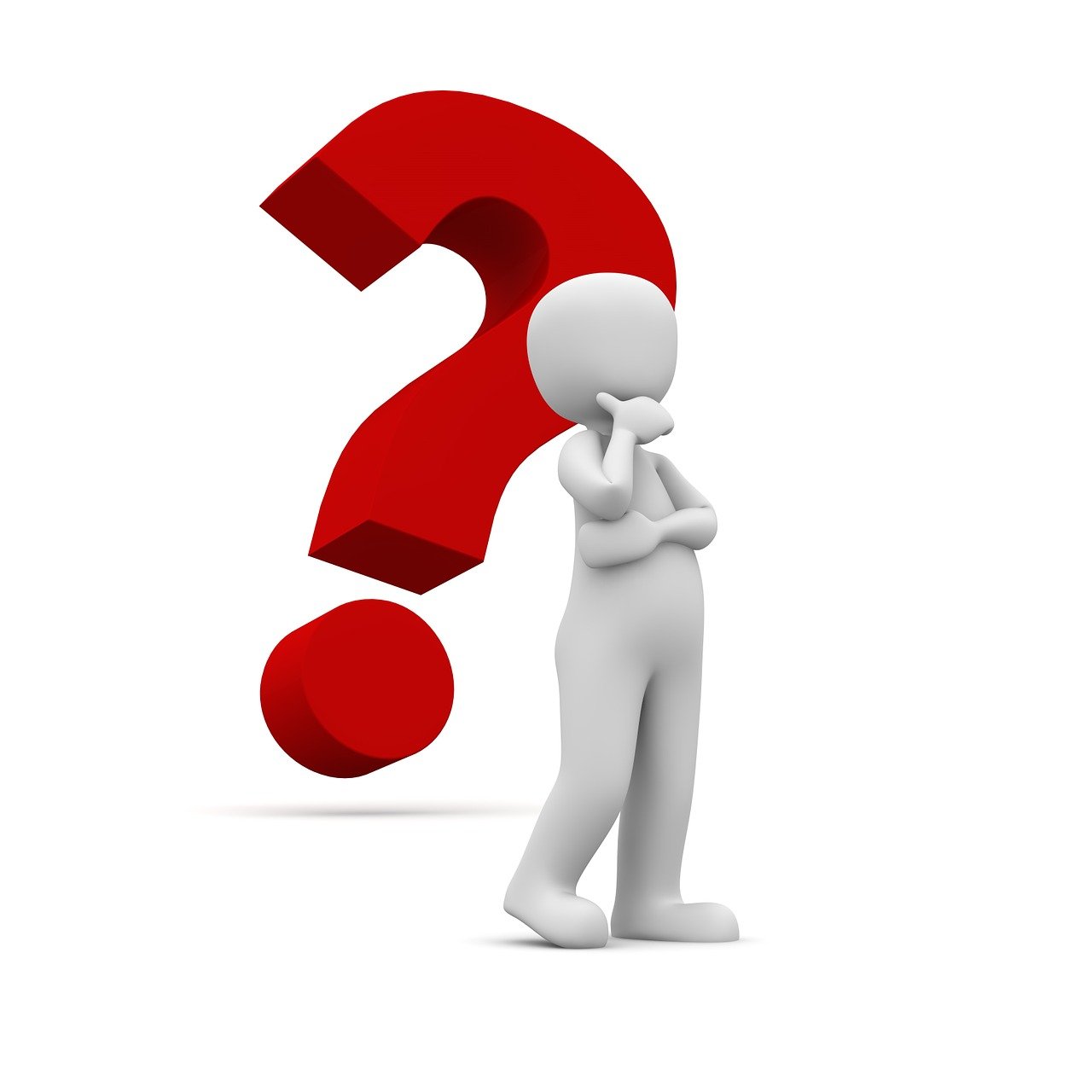 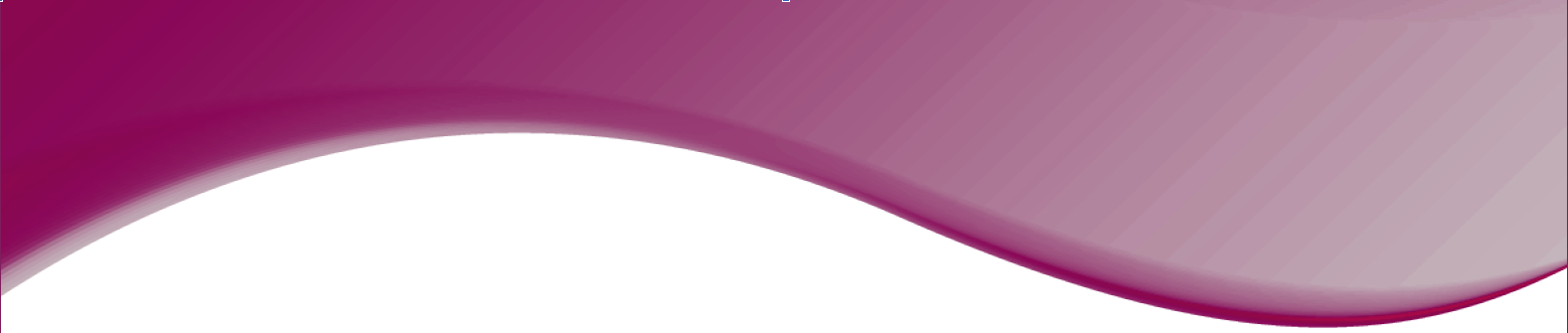 Thank You!
If you think of questions later today or next week, my email is:
sdegraba@gmail.com

Suggestions for items I’ve missed are especially appreciated
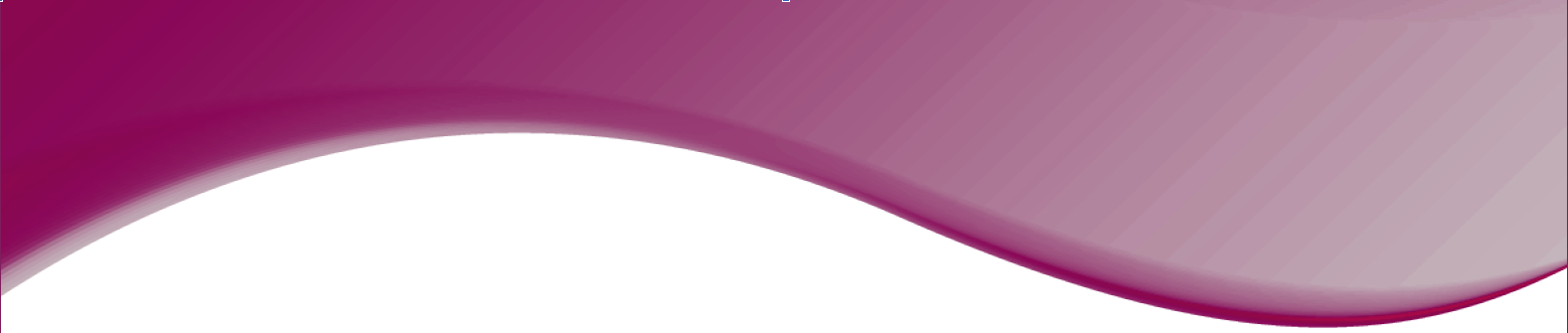 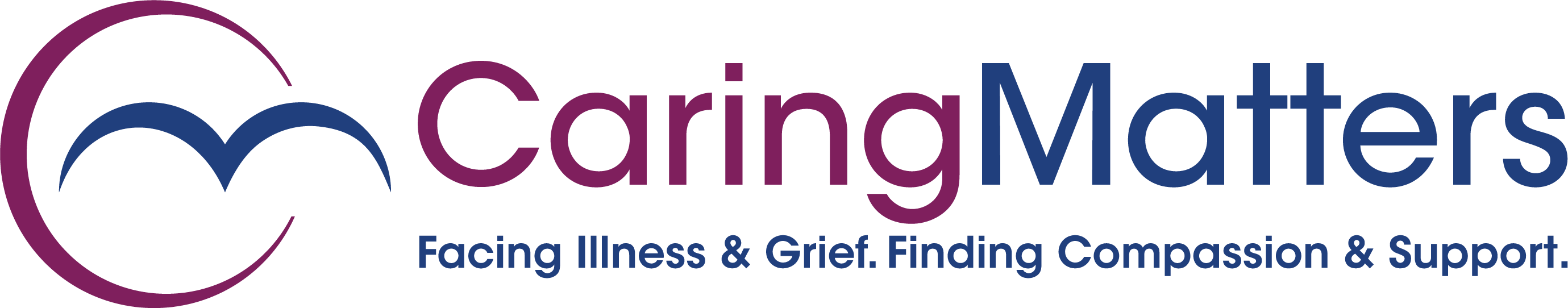 Thank You to our Community Education funding partner
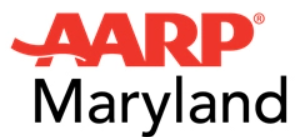 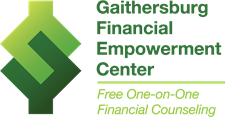 Special thanks to